Homelessness Trends - Annual Review 2022-23
Homelessness data from across the Sub Regional Local Housing Authorities
Homelessness 2022-23
Figures cover all LHAs in Sub region
Noticeable different trends between councils 
More detailed analysis drilling down to LA level – will be analysed by S/R Homelessness Group
2
Annual Review
[Speaker Notes: Explain timeline of prevention – Relief – Main duty]
Homelessness 2022-23
Overall in 22/23 …..
7% increase in the number of homelessness duties (prevention plus relief) compared to 21/22.
3
Annual Review
At Prevention Duty Stage
4
Annual Review
November 3, 2023
At Relief Duty Stage
5
Annual Review
November 3, 2023
At Main Duty Stage
6
Annual Review
November 3, 2023
7
Annual Review
November 3, 2023
Causes of Homelessness – Prevention Duty
8
Annual Review
November 3, 2023
[Speaker Notes: Main causes of homelessness are same 2 as last year (and as nationally)
Family or friends unable to accomm – 29% of all cases – 823 apps which was 29% higher than last year
End of PRS tenancies – 34% all cases – 961 apps – 40% higher than last year
Other notable variances:
Non-violent relationship breakdown down 18% compared to last year 
Domestic Abuse down 3%]
Causes of Homelessness – Relief Duty
9
Annual Review
November 3, 2023
[Speaker Notes: Main cause @ relief duty was Family or friends unable to accomm – 18% of all cases – 730 apps which was 5 % reduction on last year
DA was second largest cause at this stage - 18% all cases – 439 apps – 5% reduction 
Other notable variances and although it was comparably smaller numbers:
Eviction from social tenancies – 107 apps which was an increase of 55% 
Whereas in 2021/22 more instances were at the relief duty stage this has shifted in 22/23 so that homelessness assistance and duties are being triggered at prevention stage.]
Outcomes – Prevention Duty
10
Annual Review
November 3, 2023
[Speaker Notes: As you’d expect with more prevention duties being triggered in the year – there were more outcomes 
50% of prevention duties ending were as a result of accommodation being secured at that stage (national figure is 53% successes)
25% of households became homeless at the end of the prevention duty and were then owed the relief duty (24% nationally)]
Outcomes – Relief Duty
11
Annual Review
November 3, 2023
[Speaker Notes: 30% of outcomes at relief stage were successful with accommodation being secured – compared to 34% in previous year – compares to 36% nationally
In 55% of cases homelessness wasn’t resolved and the councils then considered whether the main housing duty was owed]
Decisions at Main Duty
12
Annual Review
November 3, 2023
[Speaker Notes: 68% of applications assessed as being owed the main housing duty – with commitment to help secure longer term housing.
Compares to 69% of cases last year.]
Household types – Prevention Duty
13
Annual Review
November 3, 2023
[Speaker Notes: Two largest household types:
Single men 29% 
Single parent with dependant child 28% 
Both comparable to last year]
Household types – Relief Duty
14
Annual Review
November 3, 2023
[Speaker Notes: By far largest household type is single men 48% of all cases 
More than double the number of the next two largest household types
Single parent with dep child and single female – both 21% of cases and comparable to last year.]
15
Annual Review
November 3, 2023
[Speaker Notes: Number of households in TA saw a reduction in Q’s 2 & 3 – but an increase in Q4 an back to same position as at beginning of year.
If we look back over a 2 year period from Apr 2021 to end of March 2023 we’ve seen a 17% rise in the number of households in TA]
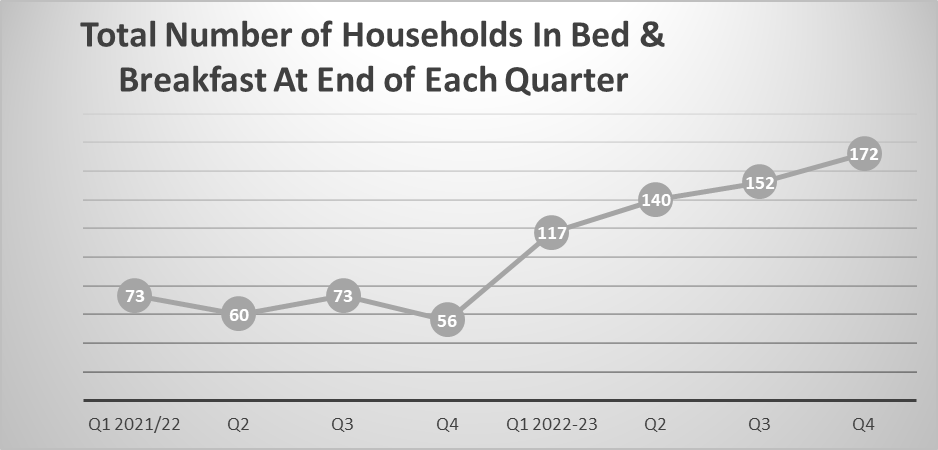 16
Annual Review
November 3, 2023
[Speaker Notes: A worrying trend is the increase in use of B&B accommodation
Number of households in B&B at end of March 22 was 56 – at the end of March 23 this had increased to 172]
Pressures
Demands
Limited Options
Increasing demand from s.21 notices – delays in Renters Reform Bill
HfU – hosting arrangements ending
Closure Afghan bridging hotels
Asylum seekers – increasing numbers of decisions and evictions from HO accomm
PRS options remaining unaffordable for many
Difficulties with accessing social rented – affordability assessments, risk assessments.
Insufficient temporary accomm to cope with demand – LAs competing for same TA
17
Annual Review
November 3, 2023